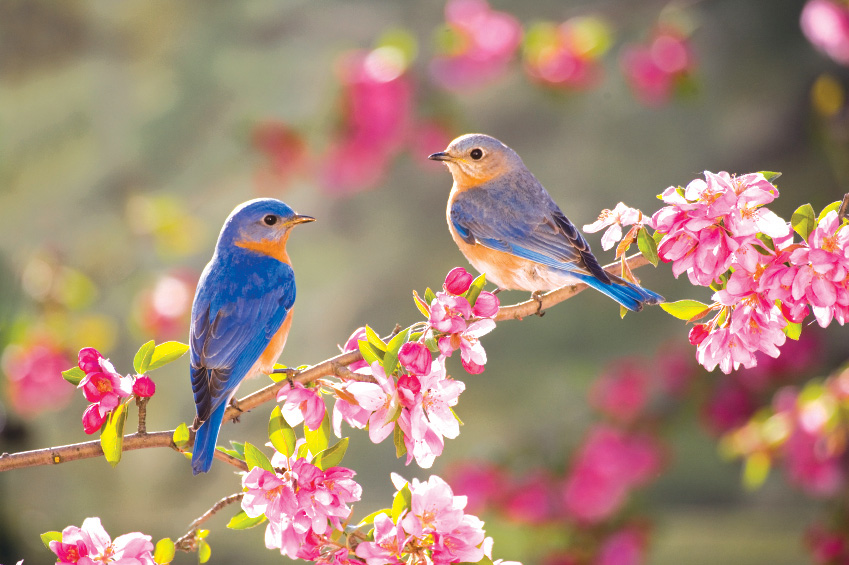 Viimsi Pensionäride Ühenduse ÜLDKOOSOLEK
26. aprillil 2025 kell 12:00
Viimsi  Huvikeskuses
Nelgi tee 1

VPÜ aastaaruande kinnitamine
VPÜ juhtorganite  valimine

Esineb Jõelähtme segakoor